Paulay Ede rendezése
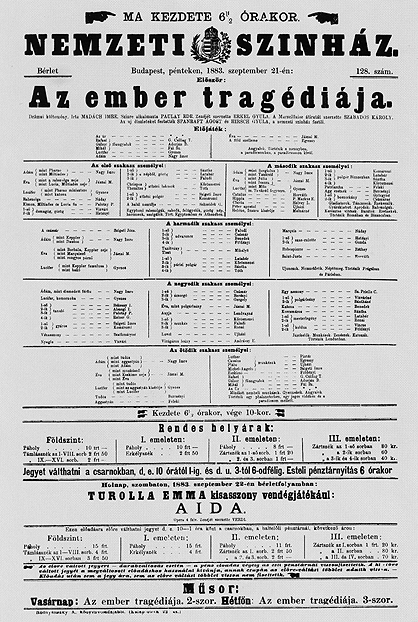 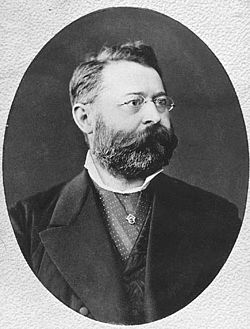 Paulay Ede
Az ember tragédiájának első színpadi előadására Paulay Ede rendezésében 1883. szeptember 21-én kerül sor a Nemzeti Színházban. Az első előadáson Ádámot Nagy Imre, Évát Jászai Mari, Lucifert pedig Gyenes László alakította. 
A bemutató kivételes sikert ért el: 1894-ig, Paulay halálig, kilencvenhétszer tűzhették műsorra.
Paulay Ede
1877-ben Szigeti Imre feloldja Paulay száműzetését.
Később Paulay színházvezető lesz.
Az ember tragédiájával nagy sikereket ért el.
1892-ben hatnapos bécsi vendégjátékra vitte társulatát.
A színház sokoldalúan mutatkozhatott be: két magyar klasszikus mellett ( Bánk bán, Az ember tragédiája) egy kortárs szerző nagy sikerű műve, A nagymama képviselte a hazai színműirodalmat.
Nagy Imre
Az ember tragédia ősbemutatóján Ádám szerepét játszotta el.
Nagy Imre volt Paulay Ede mellett a négy között az egyik „szakrendező”.
Jászai Mari
Fontosabb színházi szerepei:
   Shakespeare-szerepek
További szerepei:
Medea szerepében
Éva (Madách: Az ember tragédiája); Antigone, Elektra, Iocaste (Szophoklész); Phaedra (Racine); Medea, Sappho (Grillparzer); Ella (Ibsen: John Gabriel Borkman), Predszlava (Szigligeti E.: Trónkereső).
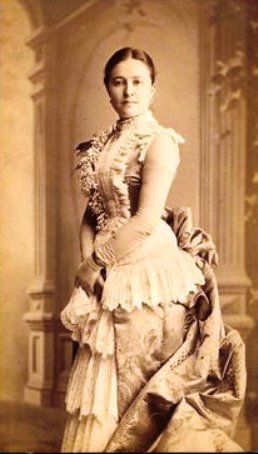 Gyenes László
1882-ben szerződött a Nemzeti Színházhoz
Főbb szerepei:
Tybalt (Shakespeare: Hamlet) 
Lucifer (Madách Imre: Az ember tragédiája, ősbemutató) 
Mephisto (Goethe: Faust) 
Petruchio (Shakespeare: A makrancos hölgy) 
Biberách (Katona József: Bánk bán)
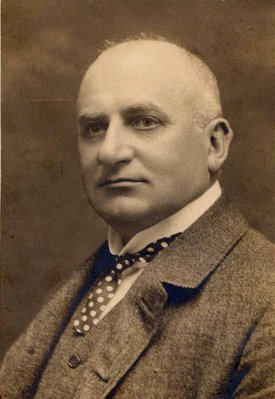 Jelentősége
Paulay Ede Az ember tragédiájával nagyszabású, komplex rendezői koncepciót alakított ki és valósított meg. Bebizonyította a mű színpadi játszhatóságát, és a Nemzeti Színház mindmáig legsikeresebb műsordarabját alkotta meg.
Köszönjük a figyelmet!!! 